Supplemental Digital Content 6
Open field 
Line crossing
2
A
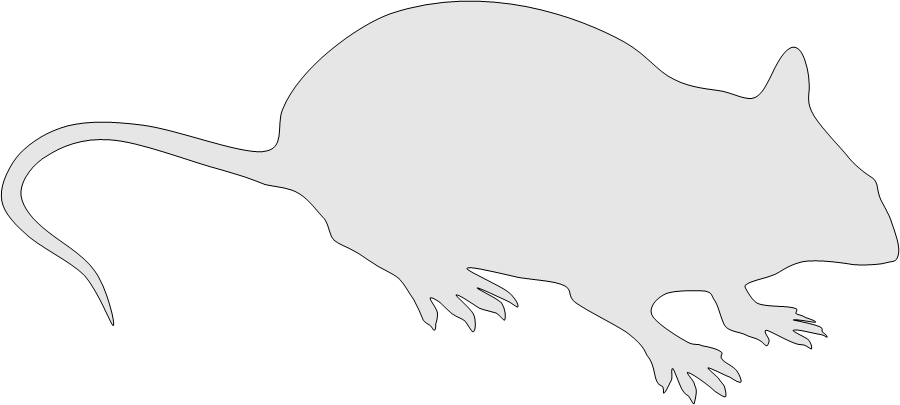 1
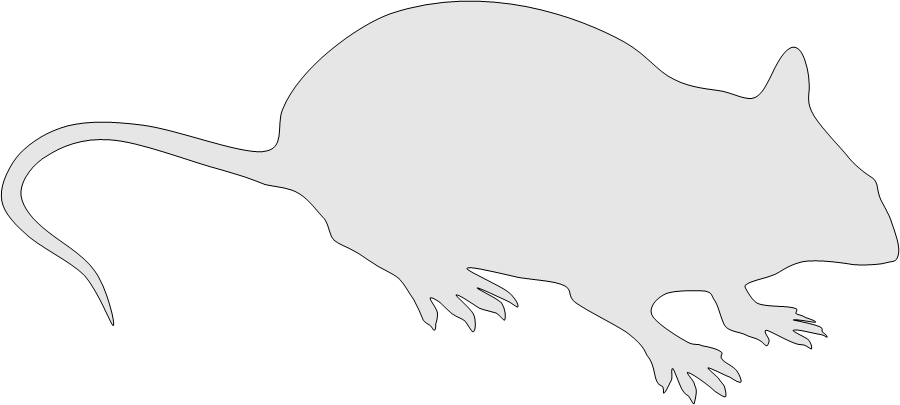 Yes
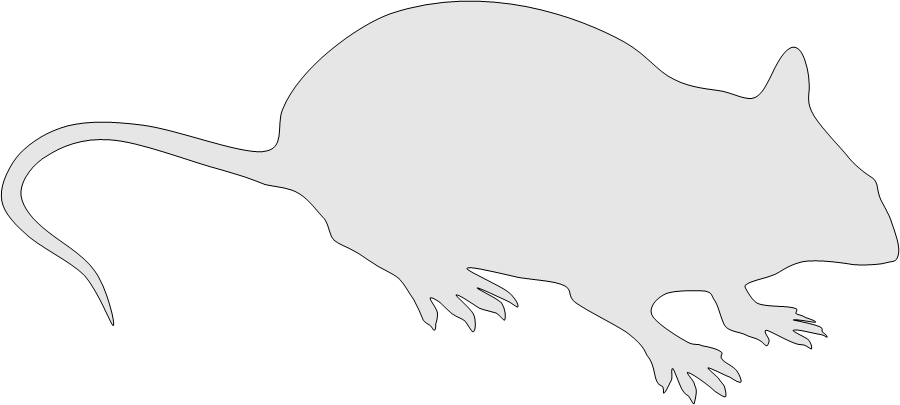 No
Model of a open-field line-crossing test (A).